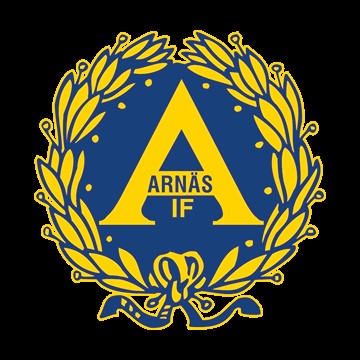 Evenemangsgruppen
2024-05-05
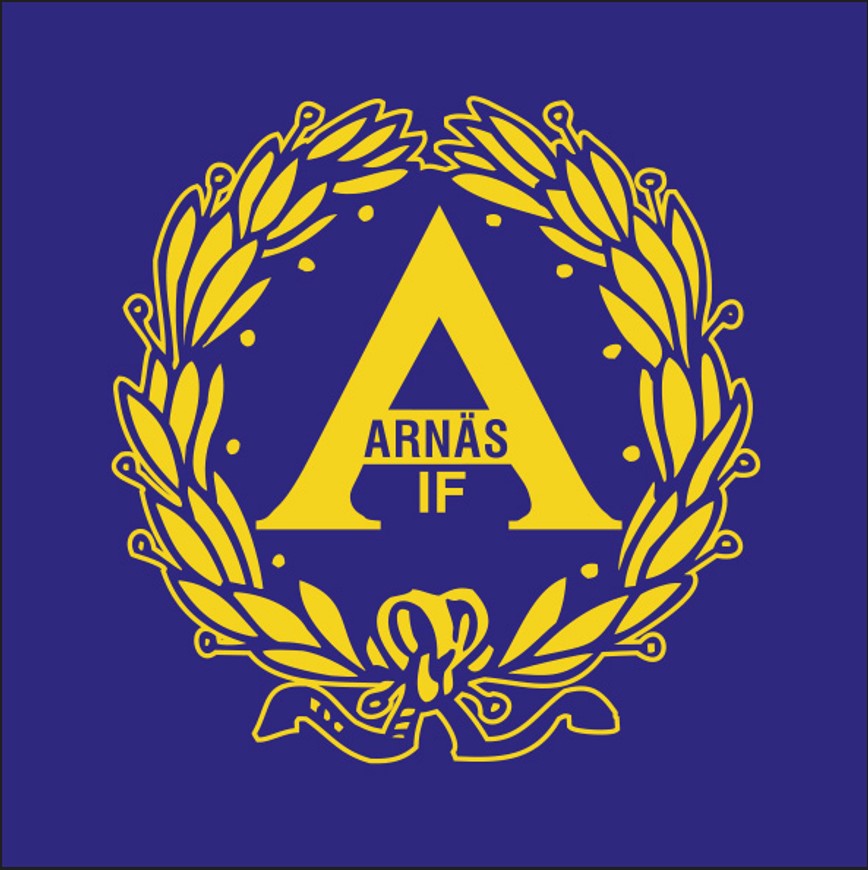 Punkter
Inför Arnäsdagen
Inför Bollkul
Utdelning av saker och listan
Fotbollsskolan
Status på anmälningarna (barn och ungdomsledare)
Boka upp gästföreläsare, polisen, räddningstjänsten, kyrkan
Utbildning för ungdomsledarna
Utbildning till föräldrarna
Beställa fika
Övrigt
Inför Arnäsdagen den 1 juni kl. 10-15
20 matcher under dagen + Bollkul
Arrangerande lag:
P14
F13
F16
P13 
P16
F15
Damlaget 
P15
F14
Förberedande möte den 5/5 kl. 18.00
Förlag på aktiviteter:
Kiosker, 4 st
Hamburgare
Hoppborg
Ansiktsmålning
Pilkastning
Lotterihjul
Speedshooting
Vanligt lotteri
Bollkastning
50/50 - lott
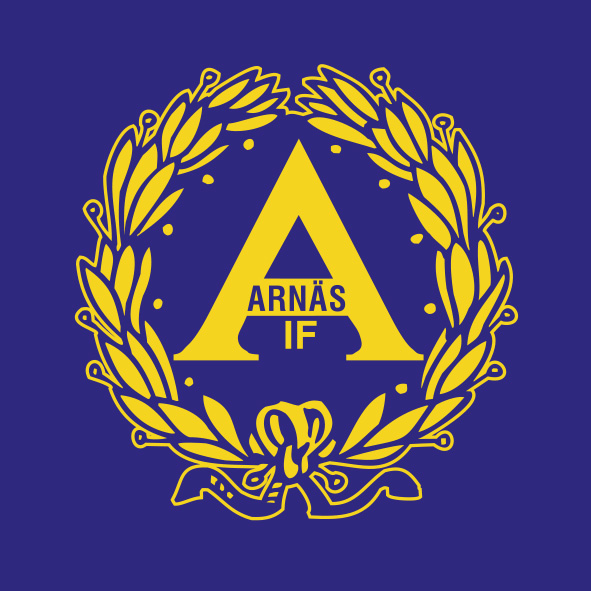 Inför Arnäsdagen
Gemensam QR-kod
Speaker, högtalare, music
Raymond fixar ljudet, F14 tar ansvaret för speaker
Sätta upp matchschema
Magnus fixar det
Annonsering - FB och Instagram
Magnus fixar det
Alla lag tar med sig två långpannekakor (stora bitar)
Ett lag fixar mjölkfria kakor (F15)
Inga nötkakor
Fix dagen innan Arnäsdagen kl. 17.00
Samling kl. 9.00 den 1/6 
För avlämning av kakor
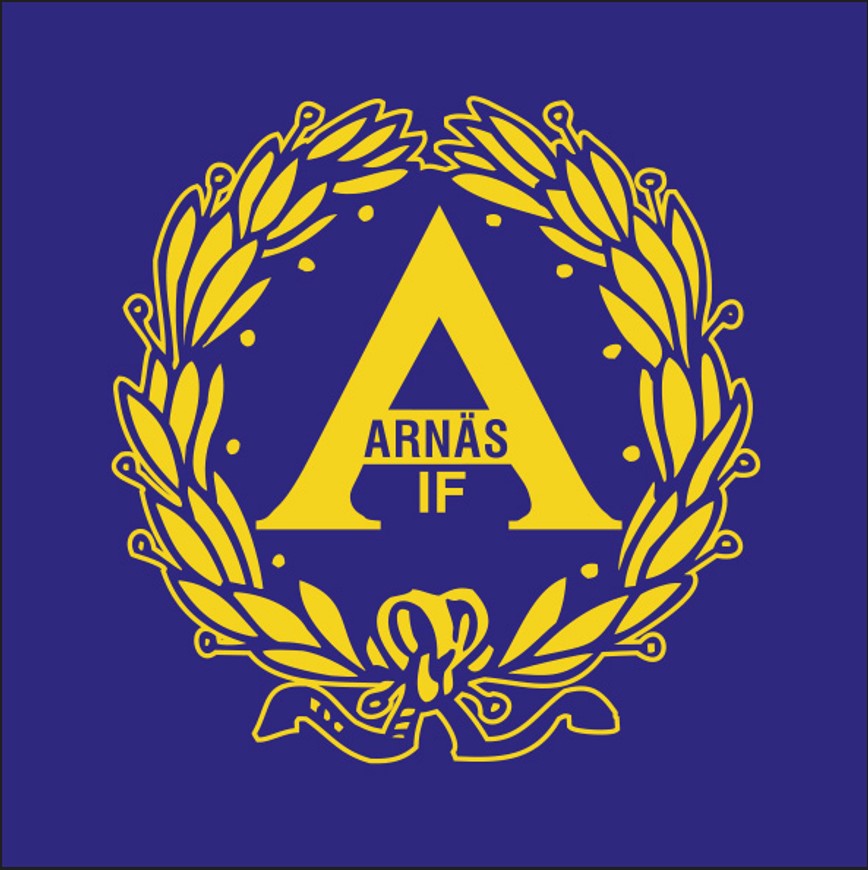 Fördelning av arbetsuppgifter
P13 – U5 Speedshootning, (10 kr)
Kaffeförsäljning
P16 Lotterihjul, (15 kr)
Sponsring godis (Magnus)
F15 – minigolfbanor, highscoretavla och 50/50 lotteri (20 kr)
Damlaget – K11 Kiosk
F13 – U7 Kiosk
F14 – A11 Kiosk, speaker
P14 – Hamburgare
F16 – Ponnyridning (20 kr)
P15 – Hoppborg (20 kr/5 min) (kaffeförsäljning)
Kiosk
Kaffe
Kakor
Festis
Hamburgare
Vegoburgare
Glutenfria kakor (köpeskakor)
Candy corner – godisregn? (Jeanette)
Coop – utdelning av frukt? (Frida)
Sport77 - kläder
Sponsring fån All office (Raymond)
Muggar
Tiger – kolla med Thore
Ta med pumptermosar! Märk dem med namn
Repotage i 7an (Susanne)
Stängning av Arnäsdagen
Lämna igen hamburgare mm till coop
Frida fixar
Låsning av utrymmen.
Frida fixar
Övrigt
Se till att alla lagen har bokat domare till matcherna på cleverservice
Magnus kollar det.

Sista avstämning innan Arnäsdagen den 26 maj på teams ca 30 min
Frida skickar inbjudan
Bollkul, start den 11 maj kl. 10.00
P/F-19 
36 anmälda spelare
P/F -18
Ca 16 nya spelare
P-17
Ca 4 nya spelare
F-17
Ca 4 nya spelare
Totalt 60 anmälda spelare
Förberedelser bollkul
Möte med de nya ledarna den 28/4 kl 18.00
Bollar behöver pumpas
En väska saknas
Susanne T och Elina delar ut t-shirt, benskydd och sockar
Start ca kl 9.30
Deltagarlista, kolla om de är nya medlemmar
Sakerna finns i samlingslokalen (tagg för att komma in)
Status på anmälningarna:
71 spelare
17 ungdomsledare
Föräldrar på plats:
F12 – 4 vuxna
F13 - 
P13 –  
P12 – 6 vuxna
Genomgång med SISU den 8 maj
Föräldragenomgång den 19 maj kl. 18.00
Förlag på ledarutbildning för ungdomsledarna den 19 juni med ÅFF
Funkar det, krockar?
Vilka kan vara på plats?
Fotbollsskolan den 24-27 juni
Inför fotbollsskolan
Beställa fika från Coop
Beställa kläder, vattenflaska och bollar
 senast den 20 maj (absolut senast den 24 maj)
Boka in Arnästigern
Meddela skolan ang. fotbollsskolan
Boka in gästföreläsare
Kyrkan
Räddningstjänsten
Polisen
Själevads spelare/FV
SISU
Fotbollsskolan – Strax innan start
Fixa schemat
Lägg ut schemat på laget.se
Fixa skyltar till omklädningsrummen
Flaggor/länder samt spelarnas och ledarnas namn
Pumpa bollarna
Viktigt att göra det i omgångar, de spricker annars
Se till att få LOK-stöd för alla deltagare – Kansliet, hur gör vi det?
Bra att tänka på!
Delat upp allt på laget.se under Evenemangsgruppen
Ungdomsledarna
Häfte med uppgifter
Materiel att använda
Västar
Koner
Bollar – pumpar
Mål
Hinder
Vart ska föräldrarna meddela om barnet blir sjuk?
Kansliet tar frånvaromeddelanden
Vattenkrig, vart får man hålla hus?
Gå igenom listan på t-shirt så alla får rätt storlek på morgonen, föräldrarnas hjälper ungdomarna
Förtydliga mobiletik
Under fotbollsskolan
Se till att:
Finnas på plats och hjälpa ungdomsledarna vid behov
Hjälpa till att dela ut mellanmål
Gör någon illa sig så hjälper ni till med plåster eller annat
Lista på telefonnummer till föräldrarna
Lämna aldrig de minsta barnen själva
Material:
Alla barn ska få en t-shirt och vattenflaska första dagen
När fotbollsskolan är slut får alla var sin fotboll

Samlas in efter varje förmiddag och eftermiddag:
Västar
Bollar
Koner
Upplägget för ungdomsledarna
ÅFF ger dem en utbildning, en kväll med inläsningsmaterial
Kicki samlade ungdomarna en gång till och gick igenom materialet och vilket ansvar de har att lägga upp träningarna.
Kicki var med under dagarna och påminde dem om att fylla i alla papper.
Ungdomsledarna skulle samlas ca 30 min innan deras pass skulle börja för att gå igenom dagen.
Återsamlades varje dag och gick igenom vad som fungerade bra och dåligt.
Efter fotbollsskolan
Utvärdering
Övrigt?
Nästa möte